НАЦИОНАЛЬНЫЙ ПРОЕКТ
ОБРАЗОВАНИЕ
Федеральный
проект «Современная школа»
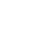 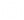 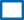 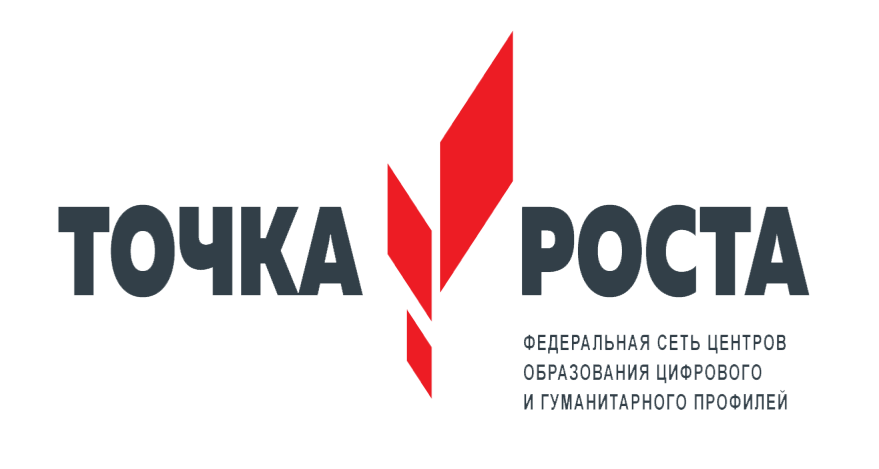 Центр образования цифрового и  гуманитарного профилей
«Точка роста»
МУНИЦИПАЛЬНОЕ ОБЩЕОБРАЗОВАТЕЛЬНОЕ УЧРЕЖДЕНИЕ –
 СРЕДНЯЯ ОБЩЕОБРАЗОВАТЕЛЬНАЯ ШКОЛА №3 Г. УНЕЧА
1
НАЦИОНАЛЬНЫЙ ПРОЕКТ
ОБРАЗОВАНИЕ
Федеральный
проект «Современная школа»
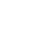 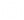 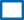 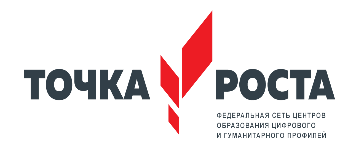 «Точка роста»-образовательное пространство 
для формирования у обучающихся 
современных компетенций 
и развития сетевого сотрудничества.
НАЦИОНАЛЬНЫЙ ПРОЕКТ
ОБРАЗОВАНИЕ
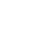 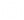 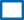 Федеральный
проект «Современная школа»
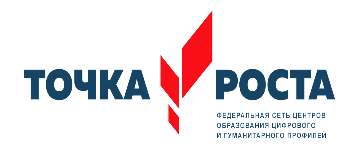 Штатное расписание
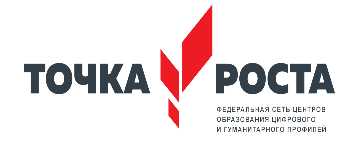 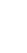 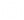 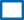 ГАУ ДО Брянской области «Детский технопарк «Кванториум»
проект «Современная школа»
НАЦИОНАЛЬНЫЙ ПРОЕКТ
ОБРАЗОВАНИЕ
Федеральный
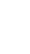 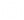 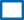 Федеральный
проект «Современная школа»
НАЦИОНАЛЬНЫЙ ПРОЕКТ
ОБРАЗОВАНИЕ
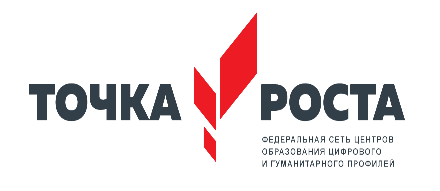 Федеральный
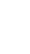 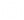 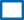 проект «Современная школа»
НАЦИОНАЛЬНЫЙ ПРОЕКТ
ОБРАЗОВАНИЕ
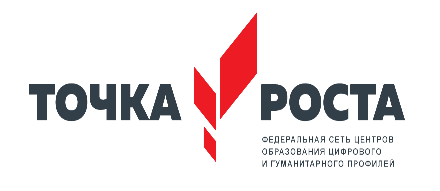 Федеральный
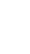 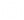 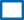 Федеральный
проект «Современная школа»
НАЦИОНАЛЬНЫЙ ПРОЕКТ
ОБРАЗОВАНИЕ
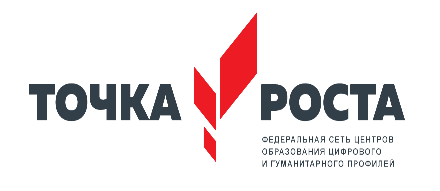 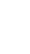 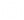 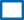 Федеральный
проект «Современная школа»
НАЦИОНАЛЬНЫЙ ПРОЕКТ
ОБРАЗОВАНИЕ
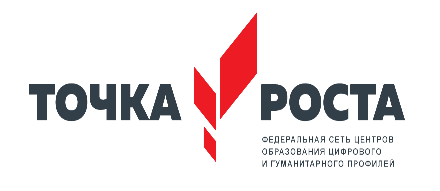 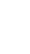 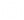 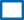 ПРОГРАММЫ ДОПОЛНИТЕЛЬНОГО ОБРАЗОВАНИЯ
  (мобильный технопарк «Кванториум»)
«ГЕО/АЭРО»
"Промдизайн и промробототехника"
"IT /VR"
ШКОЛА=ЖИЗНЬ
Жизненно-важные компетенции формируются только В ЖИЗНИ.
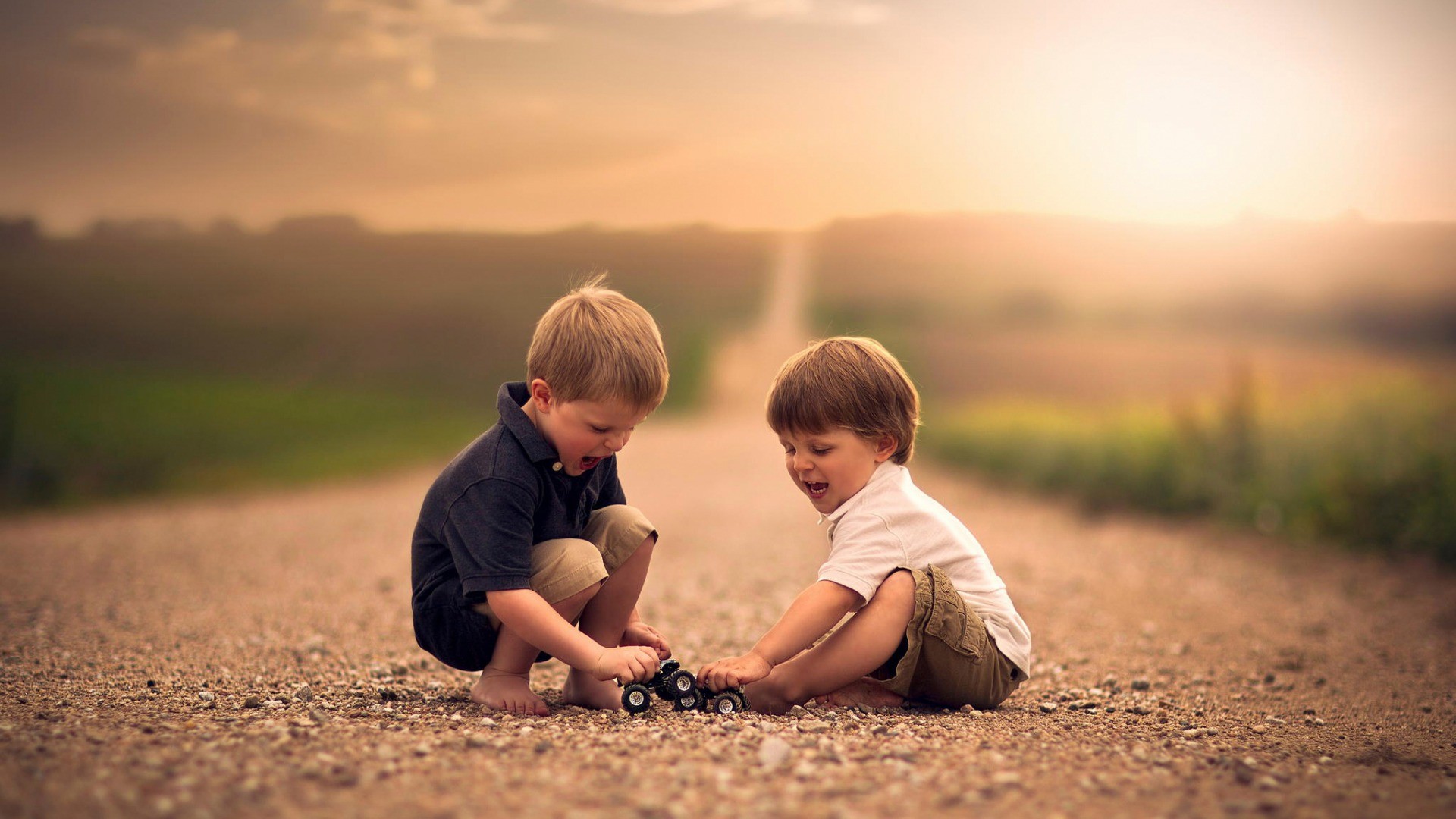